Конференция «Новый этап антимонопольного комплаенса в России»
Роль антимонопольного комплаенса в контексте экономической концентрации
29 августа  2018 года, Антон Суббот
Антимонопольный комплаенс в сделках
Пользу антимопопольного комплаенса обычно обосновывают снижением финансовых потерь самой компании и ее акционеров, т.е. комплаенс направлен на собственную деятельность компании …

… а как насчет экономической концентрации и совместной деятельности, когда финансовые потери могут быть связаны с деятельностью приобретаемого актива или партнера?

Очевидно, что антимонопольный компленс в этом контексте не менее важен, поскольку его наличие или отсутствие у актива или партнера напрямую влияет на ценность планируемой сделки.
2
Риски покупателя
Конечно, это снижение ценности приобретенной компании из-за необходимости отвечать за ее предыдущую деятельность:
публичные штрафы (ст. 2.10 КоАП);
частные убытки (ст. 58 ГК РФ).

Правила распределения ответственности схожие: при слиянии на новом лице; при присоединении на том, к которому присоединилось; при выделении или разделении на том, к которому перешли соответствующие активы и т.д.

Но главное это неспособность приобретенной компании реализовать свой потенциал, если тот основан на неконкурентном поведении:
перестройка модели ведения бизнеса;
расставание с ключевыми сотрудниками.
3
Причина – ассиметричность информации
Для покупателя не очевиден масштаб рисков, которые могут возникнуть в связи с предыдущей деятельностью компании:

Сложность верификации комплаентного поведения, т.к. детальные законодательные требования по учету хоздеятельности во многих отраслях отсутствуют;

Механизм компенсации покупателя не решает всех проблем, т.к. предполагает дополнительные ресурсы (участие в расследованиях, споры между сторонами сделки и т.п.);

Отсутствие расследований в отношении приобретаемой компании тоже недостаточный показатель, т.к. выявляемость многих нарушений усложнена их скрытностью.
4
Практические решения для покупателя
Проведение детальной оценки деятельности приобретаемой компании, чтобы снизить неопределенность:

система антимонопольного комплаенса и ресурсов, обеспечивающих действенность этой системы;

содержание коммерческих договоров и коммерческих политик, на основании которых осуществляется хозяйственная деятельность;

анализ фактических деловых практик, в т.ч. их соответствие с действующими договорами и политиками;

например, путем проведения интервью с сотрудниками, проверки их коммуникаций с контрагентами и т.д.
5
… а что же продавец?
Продавец заинтересован в получении максимальный цены за реализуемую компанию, а это требует снижения неопределенности со стороны покупателя в том, что ему придется переплатить.

Продавец может эту неопределенность снизить путем внедрения действенной системы антимонопольного комплаенса, которая может быть относительно быстро и недорого верифицирована продавцом.

… но не все так просто, т.к. стороны сделки должны учитывать ограничения по обмену информацией при проверке приобретаемого актива.
6
Ограничения по обмену информацией
Стороны сделки должны учитывать, что:
обмениваемая информация должна быть необходима именно для оценки стоимости и потенциала приобретаемоой компании

в сложных сделках, напр., при горизонтальных слияниях, это сделать намного сложнее, т.к. обмениваться коммерчески чувствительной информацией рискованно;

обмен информаций можно структурировать поэтапно, сообразно прогрессу переговоров между покупателем и продавцом;
стороны могут организовать рабочую группу из сотрудников, не вовлеченных в ежедневную хозяйственную деятельность;

в любом случае, до совершения сделки покупатель также не должен получать фактический операционный контроль над приобретаемой компанией
7
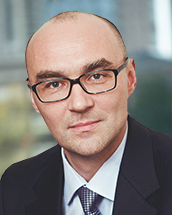 Антон Суббот
Партнер

Baker McKenzie
Anton.Subbot@bakermckenzie.com
+7 495 787 5564